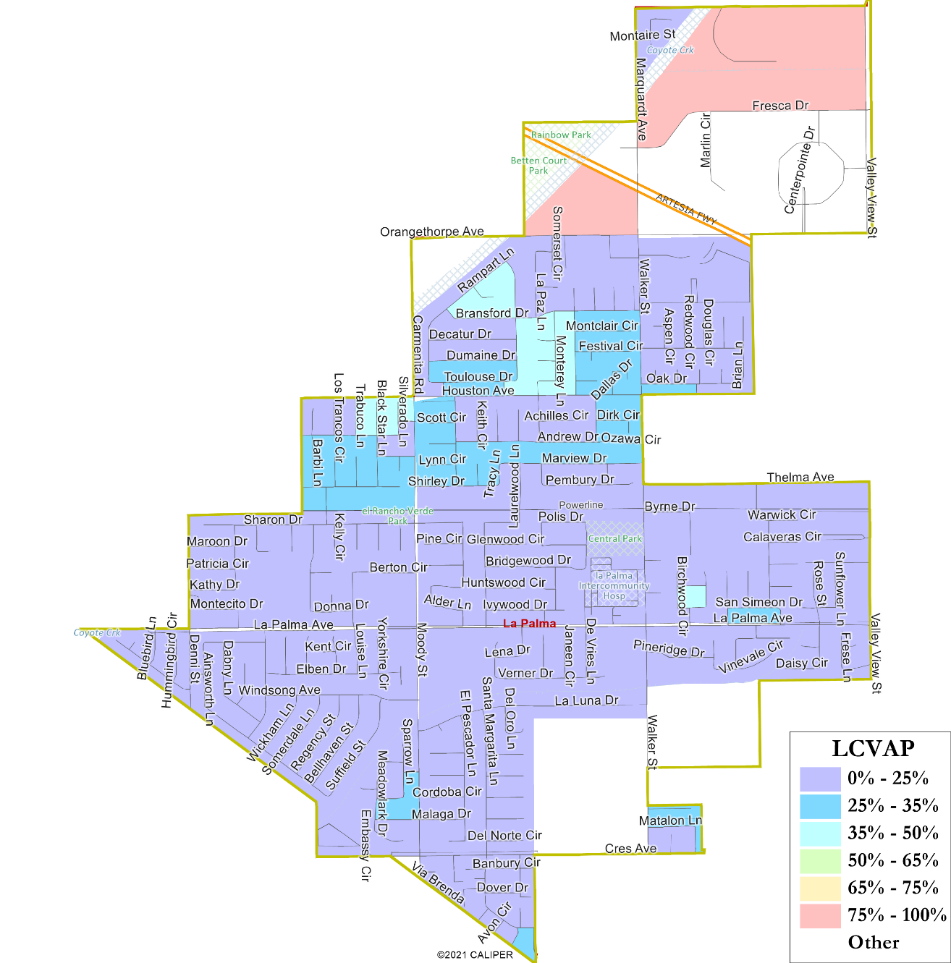 City of La PalmaIntroduction to Districting
Justin Levitt, Vice-President
National Demographics Corporation (NDC)
May 17, 2022
Election Systems
“At Large”

“From District” or “Residence” Districts

“By District”
The California Voting Rights Act was written to specifically encourage by-district elections.
May 17, 2022
California Voting Rights Act (CVRA)
Under the Federal Voting Rights Act (passed in 1965), a jurisdiction must fail 4 factual tests before it is in violation of the law.
The California VRA makes it significantly easier for plaintiffs to force jurisdictions into “by-district” election systems by eliminating two of the US Supreme Court Gingles tests:
Can the protected class constitute the majority of a district?
Does the protected class vote as a bloc?
Do the voters who are not in the protected class vote in a bloc to defeat the preferred candidates of the protected class?
Do the “totality of circumstances” indicate race is a factor in elections?
Liability is now determined only by the presence of racially polarized voting
May 17, 2022
CVRA Impact
Key settlements:
Palmdale: $4.7 million
Modesto: $3 million 
Highland: $1.3 million
Anaheim: $1.1 million
Whittier: $1 million
Santa Barbara: $600,000
Tulare Hospital: $500,000
Camarillo: $233,000
Compton Unified: $200,000
Madera Unified: about $170,000
Hanford Joint Union Schools: $118,000
Merced City: $42,000
An estimated $16 million in total settlements and court awards so far.
Switched (or in the process of switching) as a result of CVRA:
At least 240 school districts
34 Community College Districts
Over 165 cities
1 County Board of Supervisors
35 water and other special districts.
Cases So Far:
Palmdale, Santa Clara and Santa Monica went to trial on the merits. Palmdale and Santa Clara lost. Santa Monica is awaiting a decision.
Modesto and Palmdale each spent about $1.8 million on their defense (in addition to the attorney fee awards in those cases). 
Santa Monica has spent an estimated $7 million so far. Plaintiffs in Santa Monica requested $22 million in legal fees after the original trial.
May 17, 2022
Districting Timeline*
* Subject to change per Council discussion
May 17, 2022
Redistricting Rules and Goals
1. Federal Laws
2. California Criteria for Cities
3. Other Traditional Redistricting Principles
Respect voters’ choices / continuity in office
Future population growth
Geographically contiguous
Undivided neighborhoods and “communities of interest” (Socio-economic geographic areas that should be kept together)
Easily identifiable boundaries
Compact(Do not bypass one group of people to get to a more distant group of people)

Prohibited:
“Shall not favor or discriminate against a political party.”
Equal Population
Federal Voting Rights Act
No Racial Gerrymandering
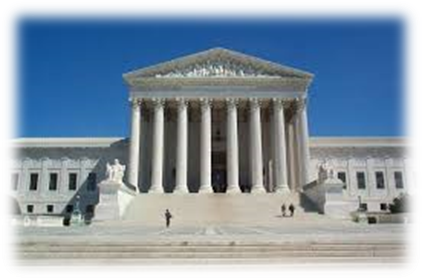 May 17, 2022
Key Demographics
The courts view Citizen Voting Age Population data as the best available measure of “eligible voters.”

If La Palma adopts 5 districts (& rotating mayor), each should have 3,120 residents.

If La Palma adopts 4 districts (& citywide mayor), each should have 3,900 residents.
May 17, 2022
Demographic Summary
These additional demographic data can be used to identify “communities of interest” in the districting process.
May 17, 2022
Latino Population
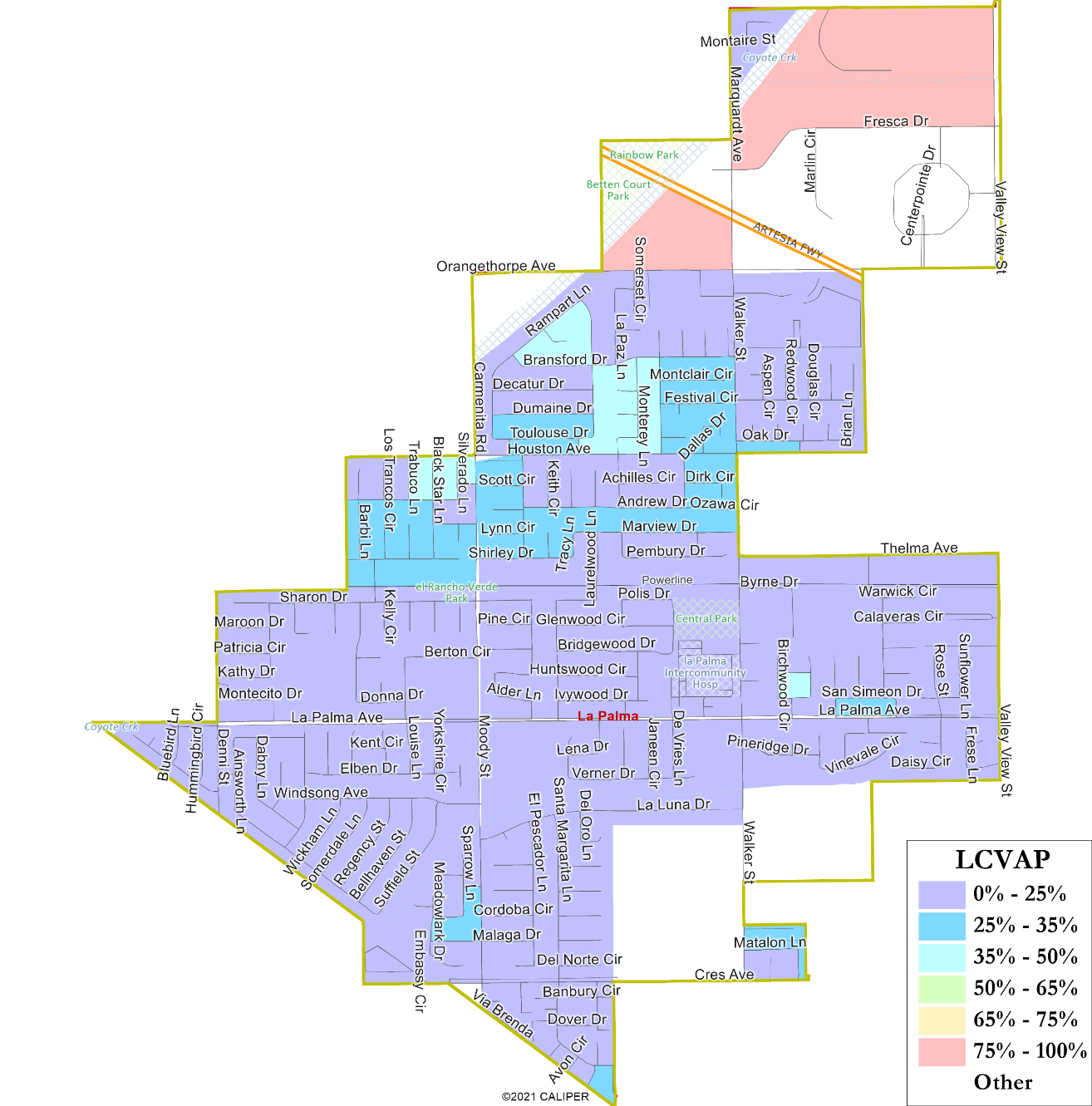 Latinos are slightly concentrated around Houston Ave.

The large pink blocks have few people.
May 17, 2022
Asian Population
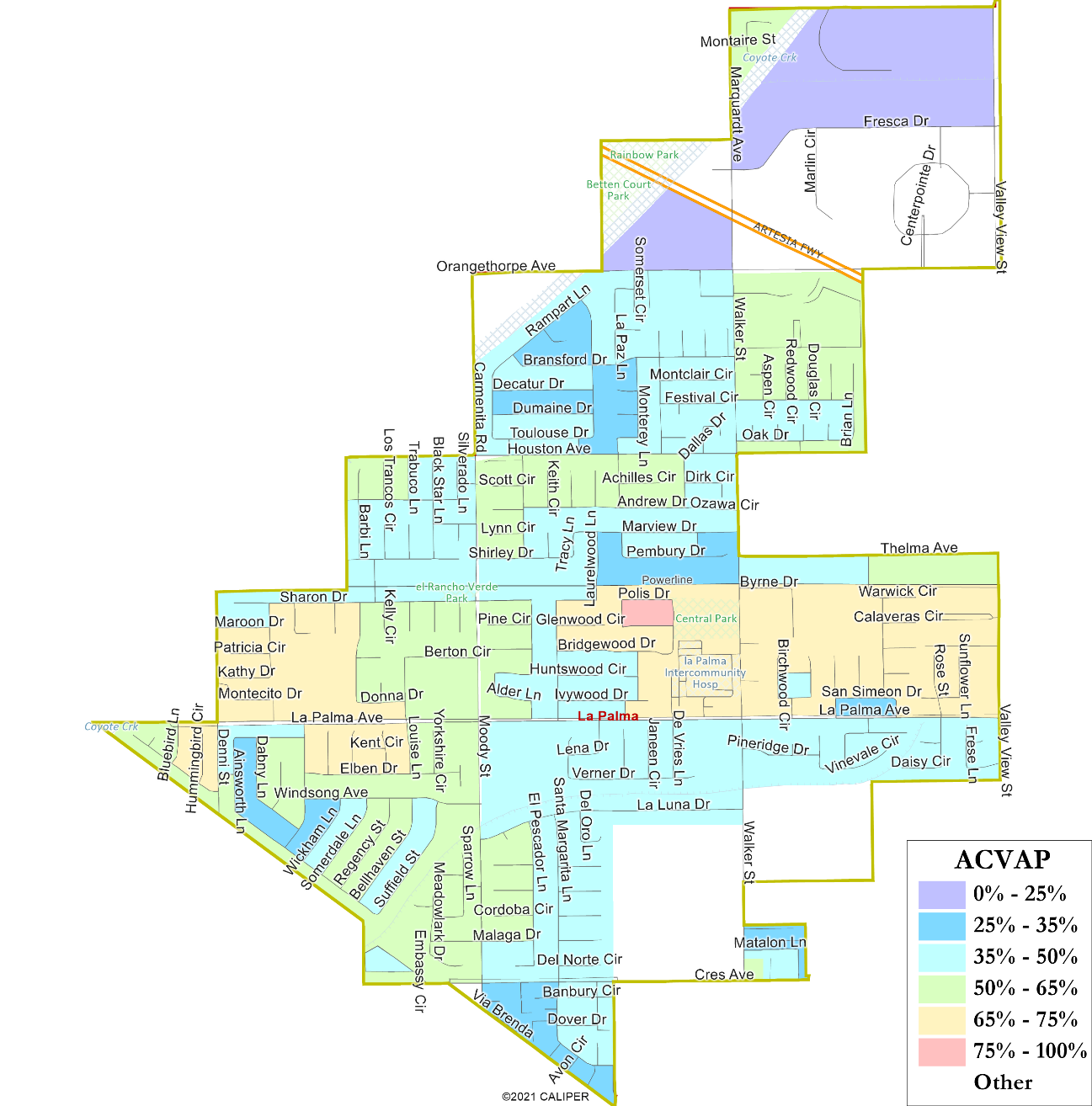 Asian-Americans are particularly concentrated in central La Palma around La Palma Avenue

There are no large geographic concentrations of African-Americans or Native Americans.
May 17, 2022
Defining Neighborhoods
1st Question: What is your neighborhood?

2nd Question: What are its geographic boundaries?

Examples of physical features defining a neighborhood boundary:
Natural neighborhood dividing lines, such as highway or major roads, rivers, canals and/or hills
Areas around parks or schools
Other neighborhood landmarks

In the absence of public testimony, planning records and other similar documents may provide definition.
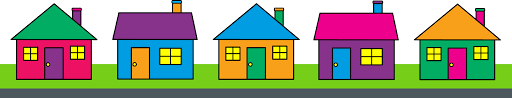 May 17, 2022
Beyond Neighborhoods:Defining Communities of Interest
1st Question: What defines your community?
Geographic Area, plus
Shared issue or characteristic
Shared social or economic interest
Impacted by city policies
Tell us “your community’s story”

2nd Question: Would this community benefit from being “included within a single district for purposes of its effective and fair representation”? 
Or would it benefit more from having multiple representatives?
Definitions of Communities of Interest may not include relationships with political parties, incumbents, or political candidates.
May 17, 2022
Public Mapping and Map Review Tools
Different tools for different purposes

Different tools for different levels of technical skill and interest
Simple “review draft maps” tool
Easy-to-use “Draw your neighborhood” tool
Paper “Draw a draft map” tool
Powerful, data-rich “Draw a draft map” tool
Whether you use the online mapping tool, the paper kit, or just draw on a napkin, we welcome your maps!
May 17, 2022
Simple Map Drawing Tool
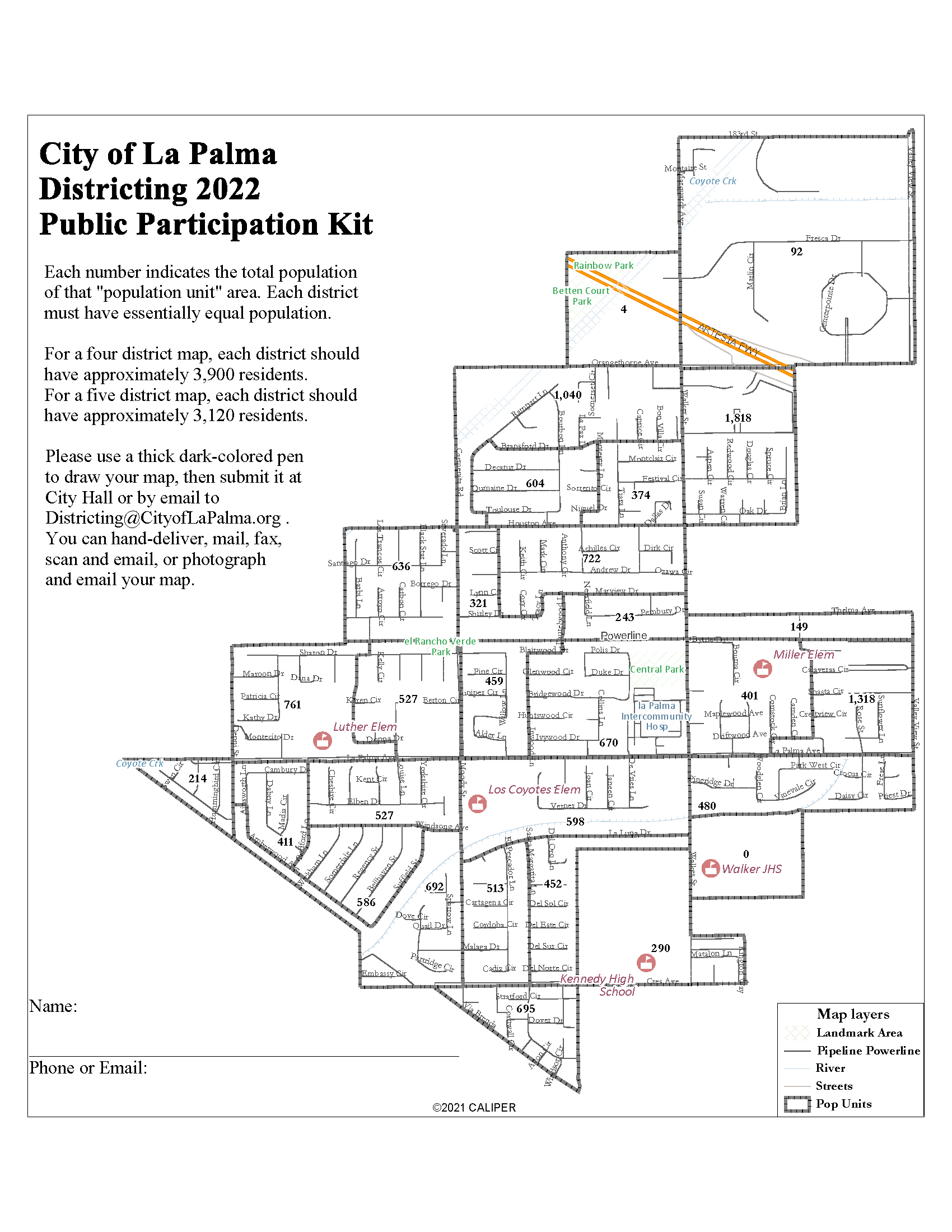 Paper “Public Participation Kit”
For those without internet access or who prefer paper
Total Population Counts only – no demographic numbers
May 17, 2022
Dave’s Redistricting App (DRA)
DavesRedistricting.org
A powerful but easy-to-use online mapping tool
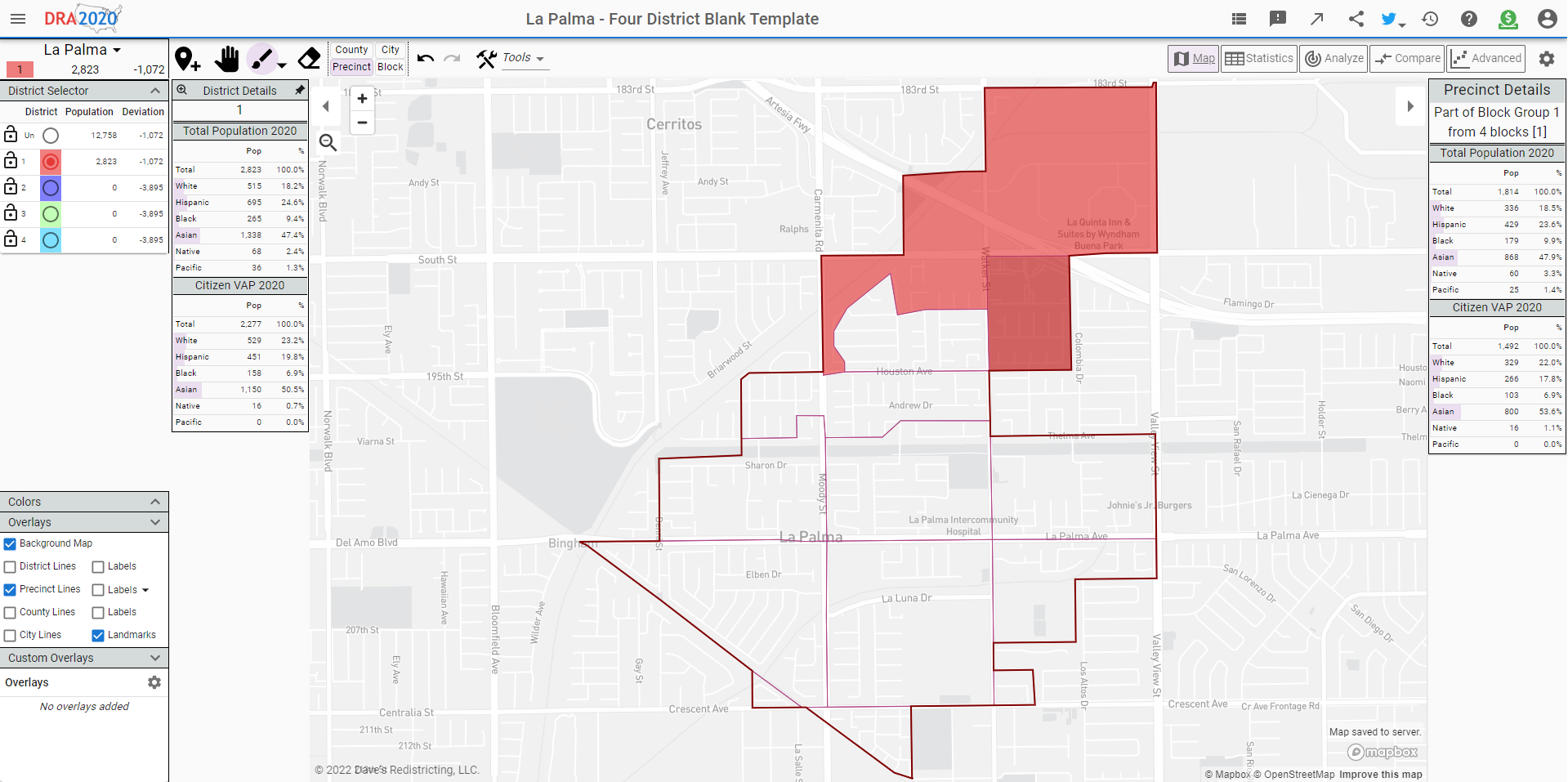 May 17, 2022
Four vs. Five Districts
Four Districts & Separately-elected Mayor:
Mayor continues to be elected at-large by whole city
Mayor accountable to the entire city, can prioritize city-wide issues
Each voter in the city has two representatives, a district rep and the Mayor
Five Districts with Rotating Mayor:
Each district has a single representative, with mayor rotating between councilmembers
Districts are smaller, may be easier and less expensive to run for office and Councilmembers are closer to their constituents
Districts may be more flexible in separating different neighborhoods
May 17, 2022
Public Hearing & Discussion
What is your neighborhood and what are its boundaries?

What other notable areas are in the City, and what are their boundaries?

Any questions about the mapping tools?
May 17, 2022
Share Your Thoughts
Website
www.CityofLaPalma.org/Districting
Phone
(714) 690-3358
 Email
Districting@CityofLaPalma.org
May 17, 2022